New York State Rights, where do we fall?
Progressive ?
Middle?
Conservative?
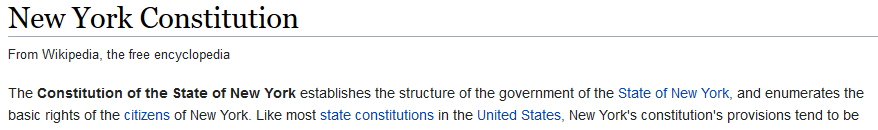 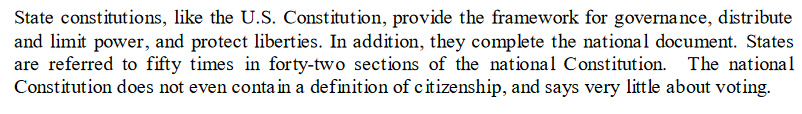 ORDERED LIBERTY: A VERY BRIEF CONSTITUTIONAL HISTORY OF N EW YORK  By P eter J. Galie and Chr ist opher Bopst http://www.lwvny.org
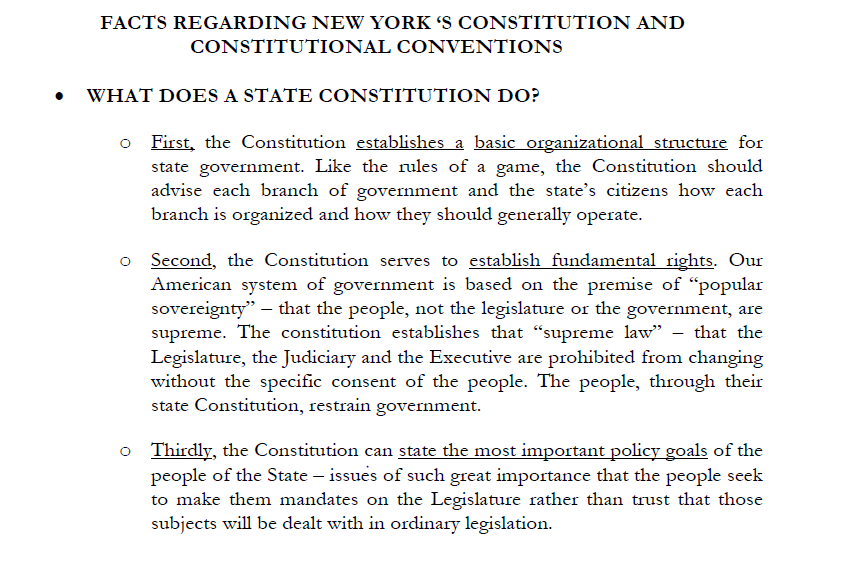 http://www.rochesterbusinessalliance.com
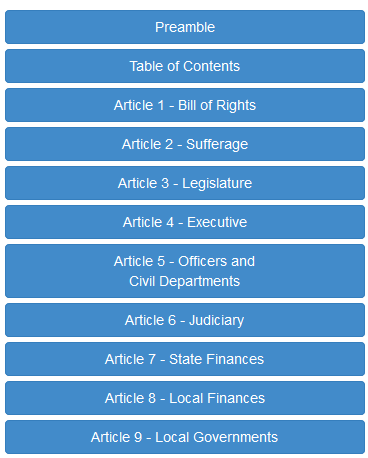 Now that you have exposed yourself to 3 different descriptions of the New York Constitution you know that it outlines the framework of government first,  Right?
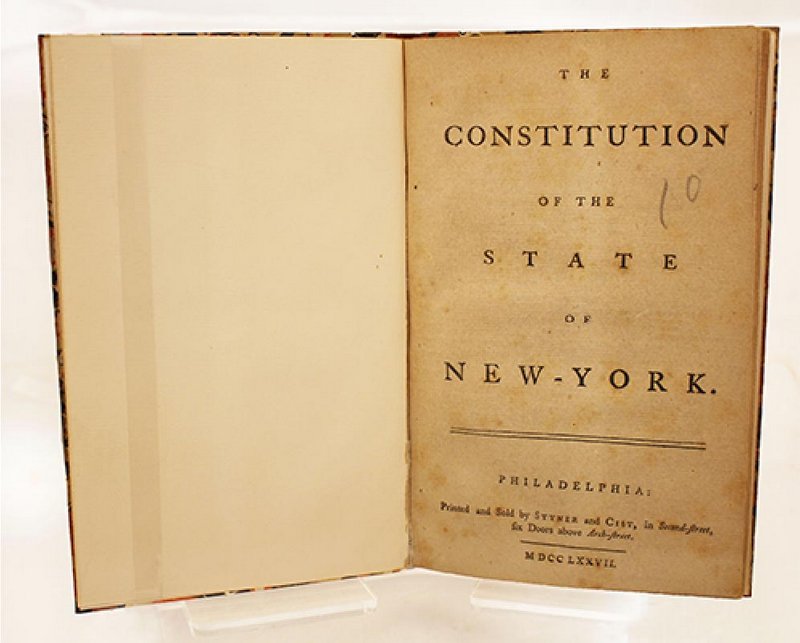 Hmm….That’s Strange.  Why would New Yorkers put these two articles first?
Skimming Article I and II to find NY Values
Distribute pieces of Article I and II to each student in group. 
Skim material to summarize what NYS Constitutional Framers valued and feared for their rights (timer 5 minutes) *** reminder while skimming readers to not need to read every word. 
Group chooses scribe 
Scribe asks for one value from each group member and records on worksheet
Task: Using group list of values discuss and come to consensus on the following
Amendments I and II of the NYS Constitution proves that New Yorkers value ________________________________________ ________________________________________
and/ or fear ______________________________ __________________________________________________________________________________
Let’s Discuss and complete prompt below as a class
“Framers of the NYS Constitution Valued _______________________________ 
and Feared 
_____________________________. “
Ticket out the Door
Write your name on a Post it Notes and answer: 

Do New Yorkers still hold similar values today? 
 
Cite one example to support your claim